Приобщение семьи 
к участию в жизни школы 
через наиболее эффективные формы работы
Тренинг «Волшебный клубочек».
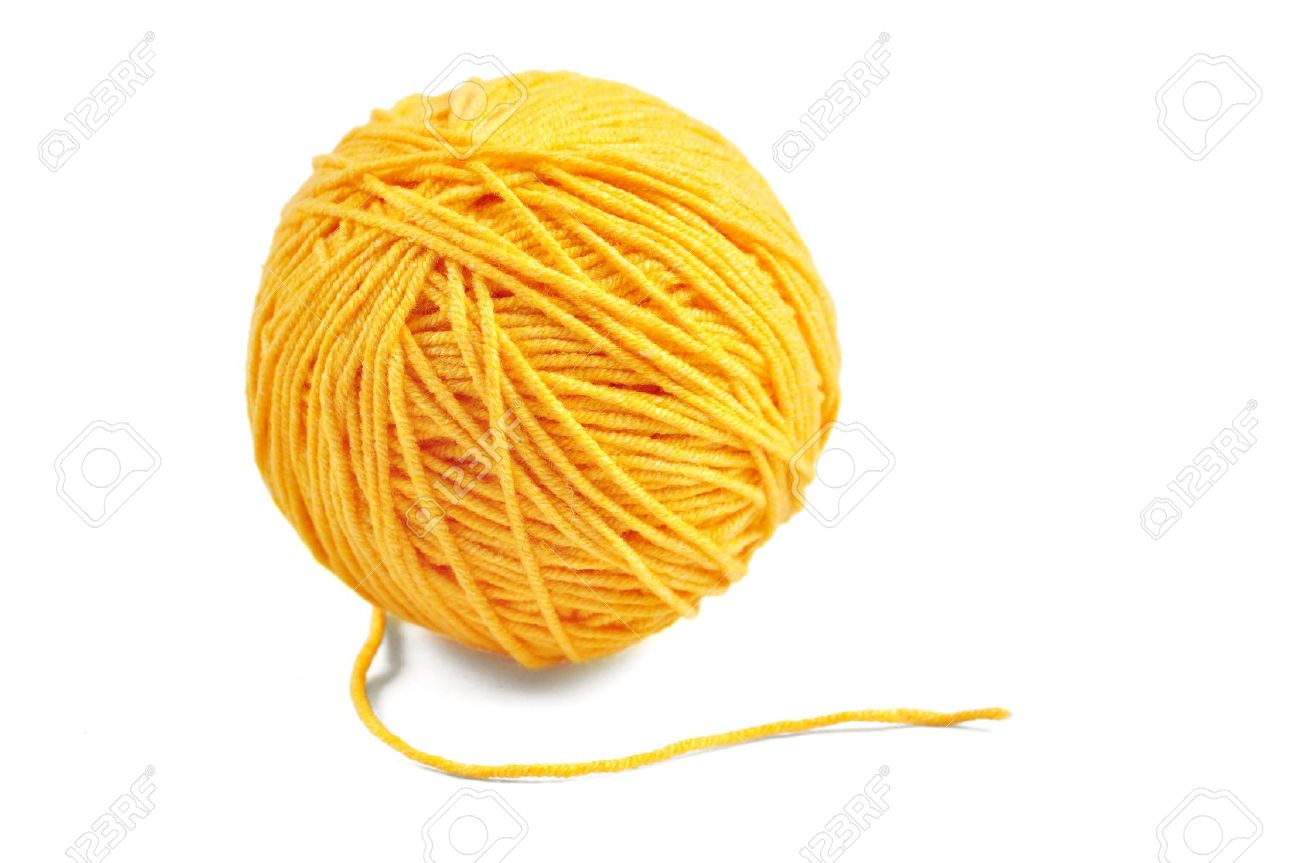 Главные задачи классного руководителя :- способствование единению, сплочению, установлению взаимоотношений родителей и детей; - создание комфортных условий для ребенка в семье и в школе;- всестороннее систематическое изучение семьи, особенностей и условий воспитания ребенка, в целях повышения мотивации к обучению.
1.Психолого-педагогическое просвещение родителей,2. Вовлечение их в учебно-воспитательный процесс. 3. Участие родителей в управлении учебно-воспитательным процессом.
1.Психолого-педагогическое просвещение  родителей предполагает организацию следующих форм работы с семьёй:
- родительские университеты;
-конференций;
-индивидуальные и тематические консультаций;
-родительские собрания;
-тренинги.
2.Вовлечь родителей в учебно-воспитательный процесс можно с помощью следующих форм деятельности:
-день творчества детей и их родителей;
-открытых уроков и внеклассных мероприятий;
-помощи в организации и проведении внеклассных дел;
-шефской помощи.
3.Участие родителей в управлении учебно-воспитательным процессом можно организовать с помощью следующих форм деятельности:
-участие родителей класса в работе совета школы;
-участие родителей класса в работе родительского комитета.
АНКЕТИРОВАНИЕ
ИГРА«Сердце нашего класса».
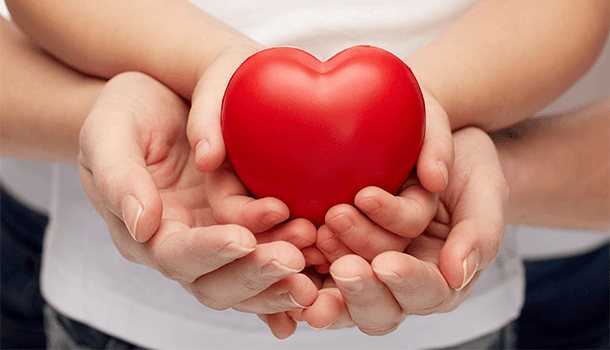 ИГРА «Рукопожатие».
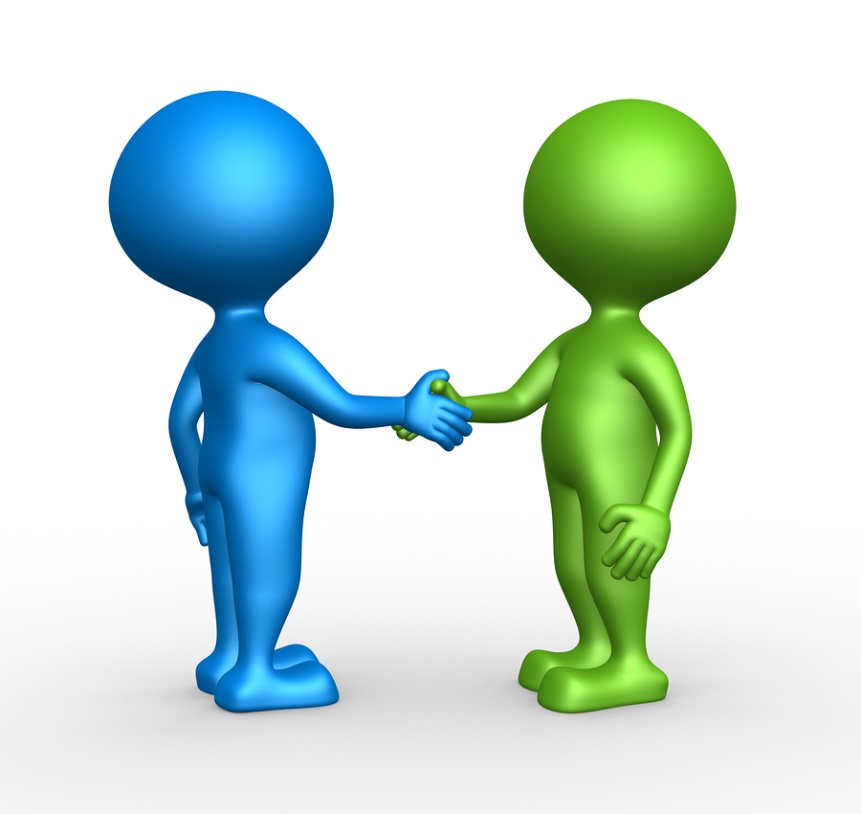 ИГРА«Дерево».
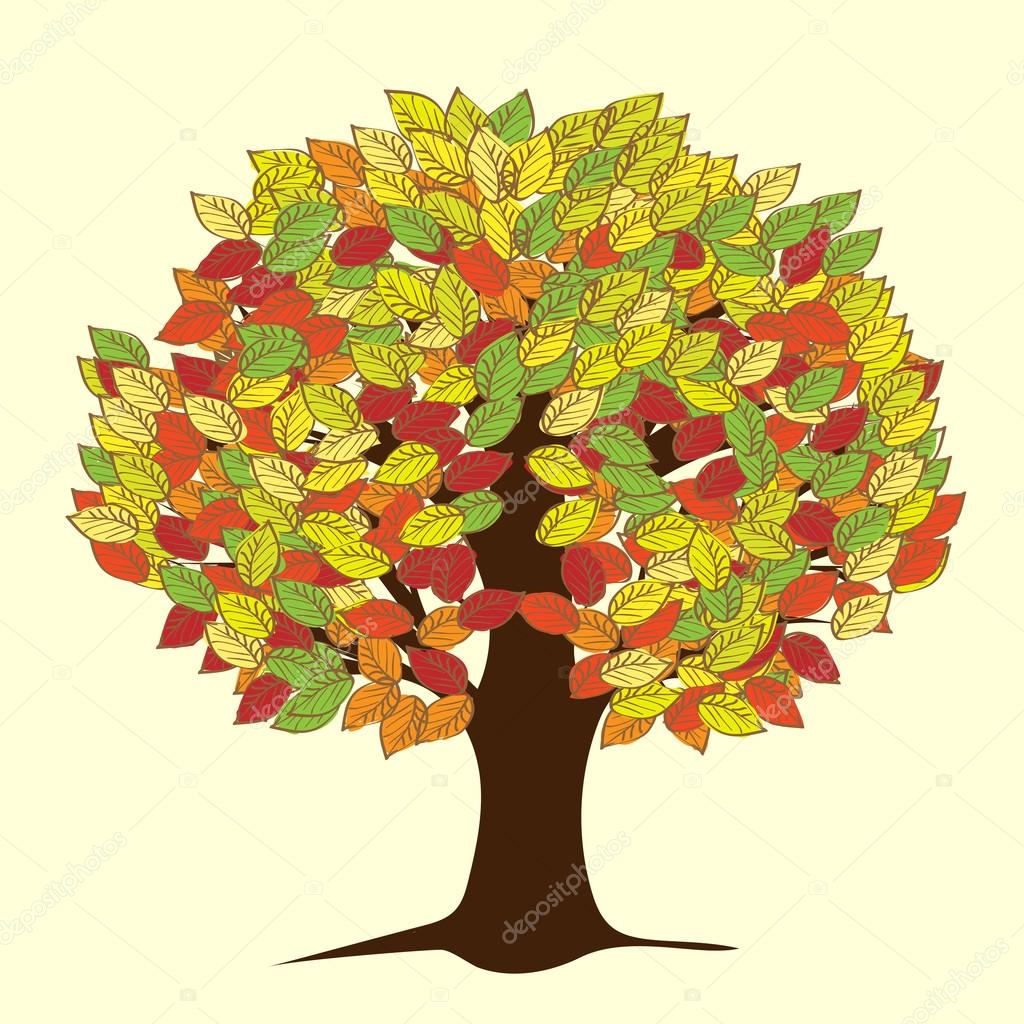 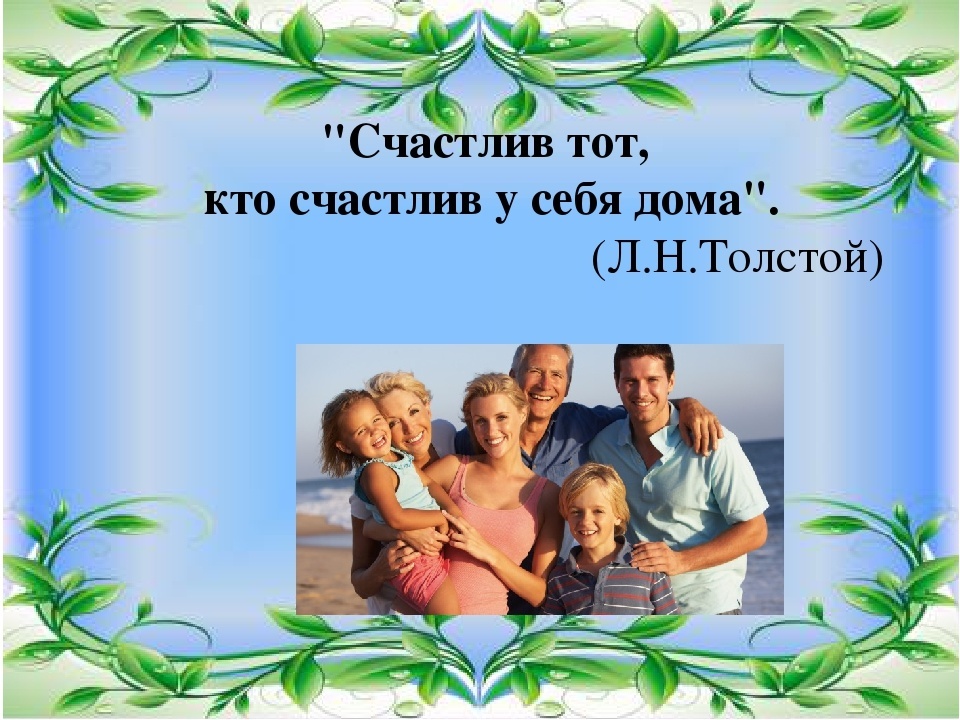 Л. Н. Толстой сказал: «Счастлив тот, кто счастлив дома».
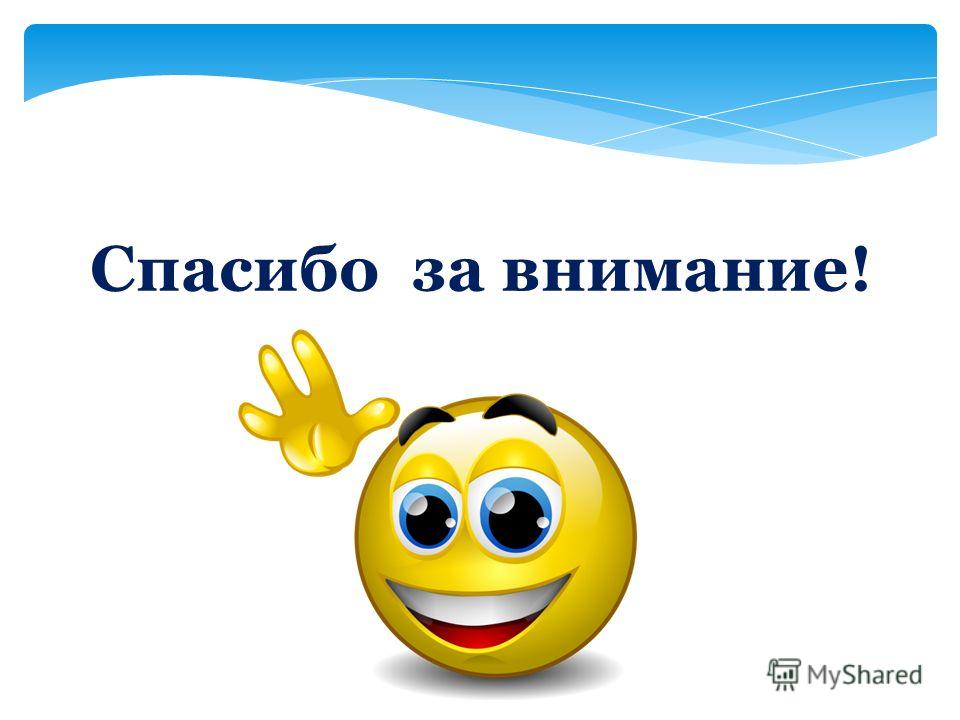 СПАСИБО ЗА ВНИМАНИЕ!